Remote Imaging at Blue Mountain
Dick SteinbergDVAA MeetingJanuary 4, 2013
Astro-Imaging at Blue Mountain
Site, telescopes and cameras
Wide-field color  (106mm Takahashi FSQ + SSPro)
The moon (~1 L s or 4x10-14 Mly)
Milky Way nebulae and clusters (~10-3 Mly) 
Nearby galaxies  (~10 Mly)
Deep monochrome (317mm Hyperion +  U16M)
Strongly-lensed galaxy  (z=0.38 & 2.73  4.3 & 12 Gly)
Quadruply-imaged quasar  (z~3 )
Blue Mountain Vista Observatory
On the  Colosimo  property  in New Ringgold PA
Initial Installation at BMVO, Jan 2010
Thanks to Don D’Egidio and Frank Colosimo
Initial Installation at BMVO, Jan 2010
Don and Dick
The Telescopes
Starizona Hyperion  corrected Cassegrain reflector 317mm f/8
    70 mm image circle
Takahashi FSQ-106N 
quadruplet fluorite APO
refractor 106mm f/5
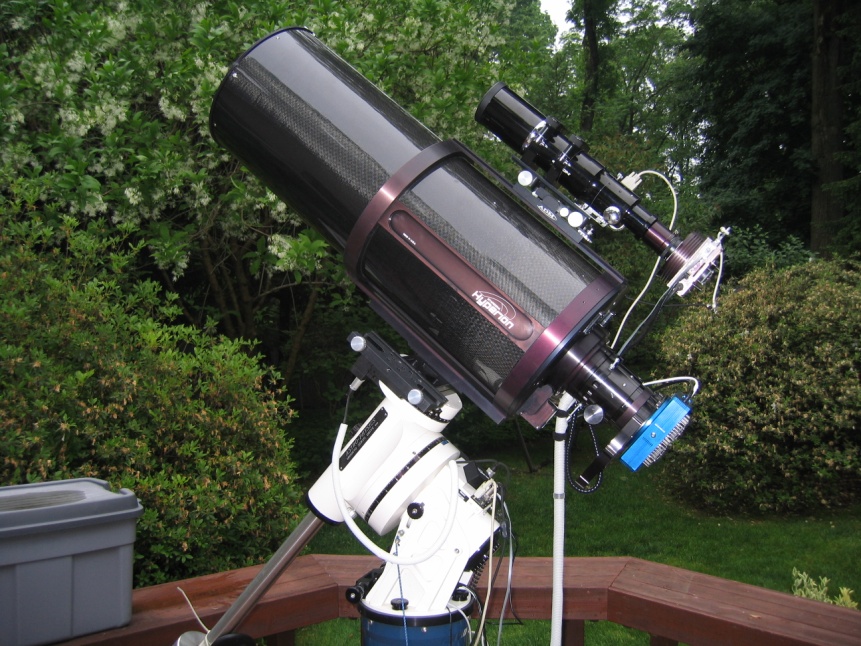 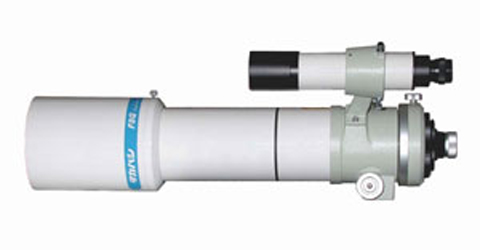 3 scopes, 3 cameras 1 mount on Paramount ME at BMVO, New Ringgold, PA - July 2010
The  Camera
Orion StarShoot Pro v1- One-shot Color
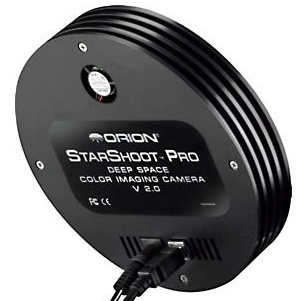 Orion StarShoot Pro v1
One-shot color camera, Bayer filter matrix
3032x2016 pixels (total 6.1 MP), each 7.8 x 7.8 microns
Chip size 25.1x17.6 mm
Unregulated thermoelectric cooling
FOV w FSQ106 – 2.5 x 1.7 degrees
Plate scale – 3.01 arc sec/pixel
Used for wide-field color images
Limiting magnitude ~16
Two-day old Moon
M8, the Lagoon Nebula in Sagittarius
M20, the Trifid Nebula in Sagittarius
[Speaker Notes: 30x2min, cropped]
The California Nebula in Perseus, NGC1499
The Pleiades, M45
M42, the Orion Nebula
Barnard 33, the Horsehead Nebula in Orion(part of IC434)
The Rosette Nebula in MonocerosNGC 2237
M31, the Andromeda Galaxy